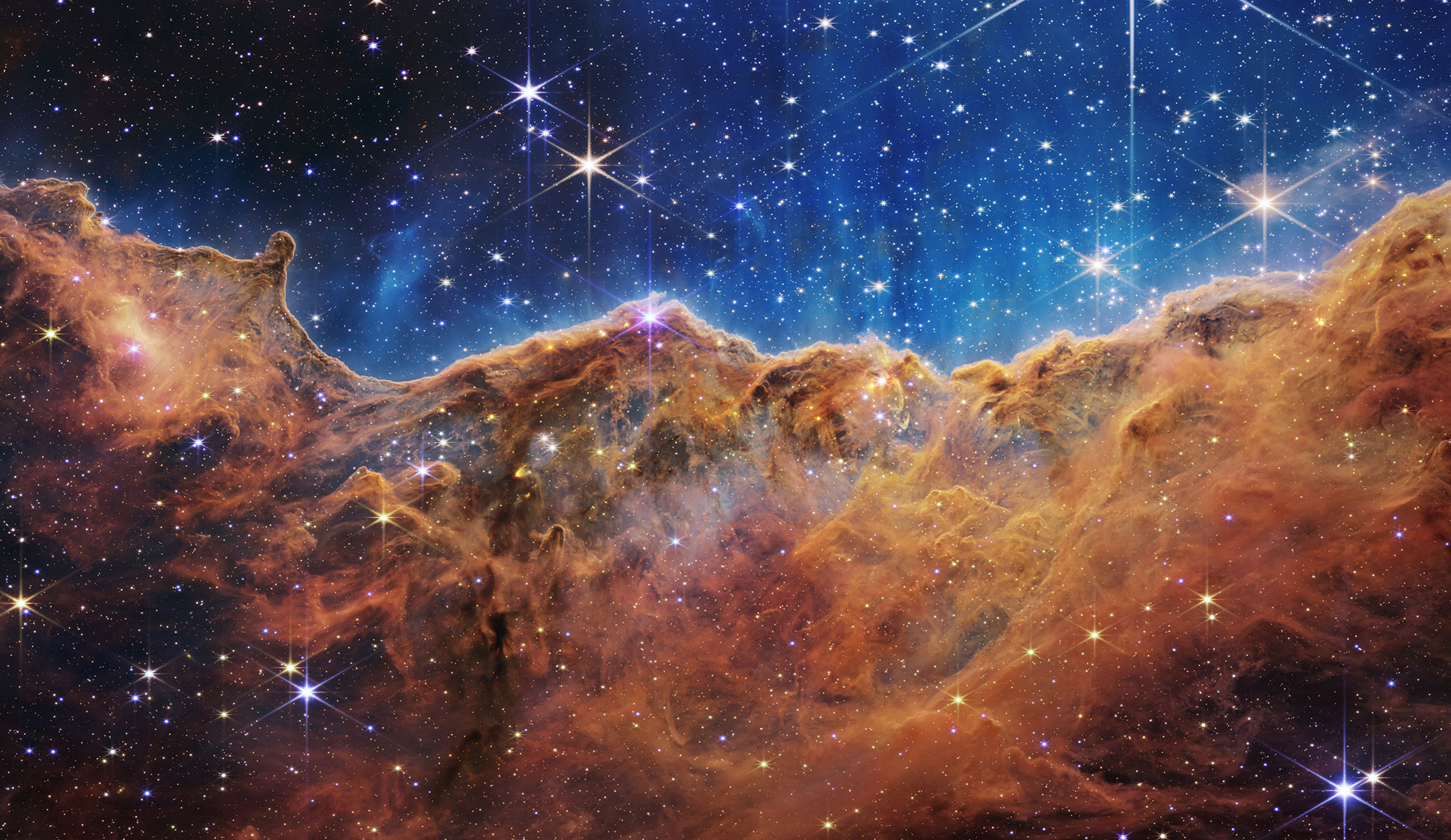 Određivanje udjela polariziranog sinkrotronskog zračenja Mliječnog puta na niskim radiofrekvencijama
Paula Pećanić 
mentor: prof. dr. sc. Vibor Jelić
Sadržaj
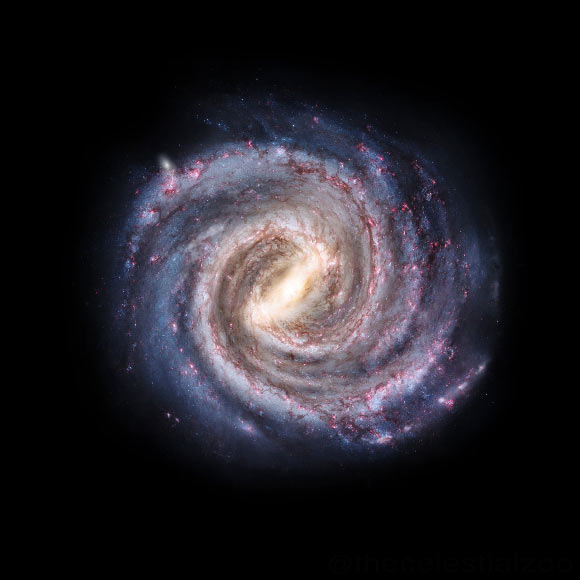 Teorijski uvod:
Mliječni put i međuzvjezdana tvar
Sinkrotronsko zračenje
Faradayeva rotacija
Faradayevi momenti
Mjerenja i mjerni uređaji:
Princip rada LOFAR-a
Haslam 408 MHz istraživanje i Stockert radioteleskop  
Rezultati:
LOFAR Two-Metre Sky Survey (LoTSS)
Haslam 408 MHz Survey
Zaključak
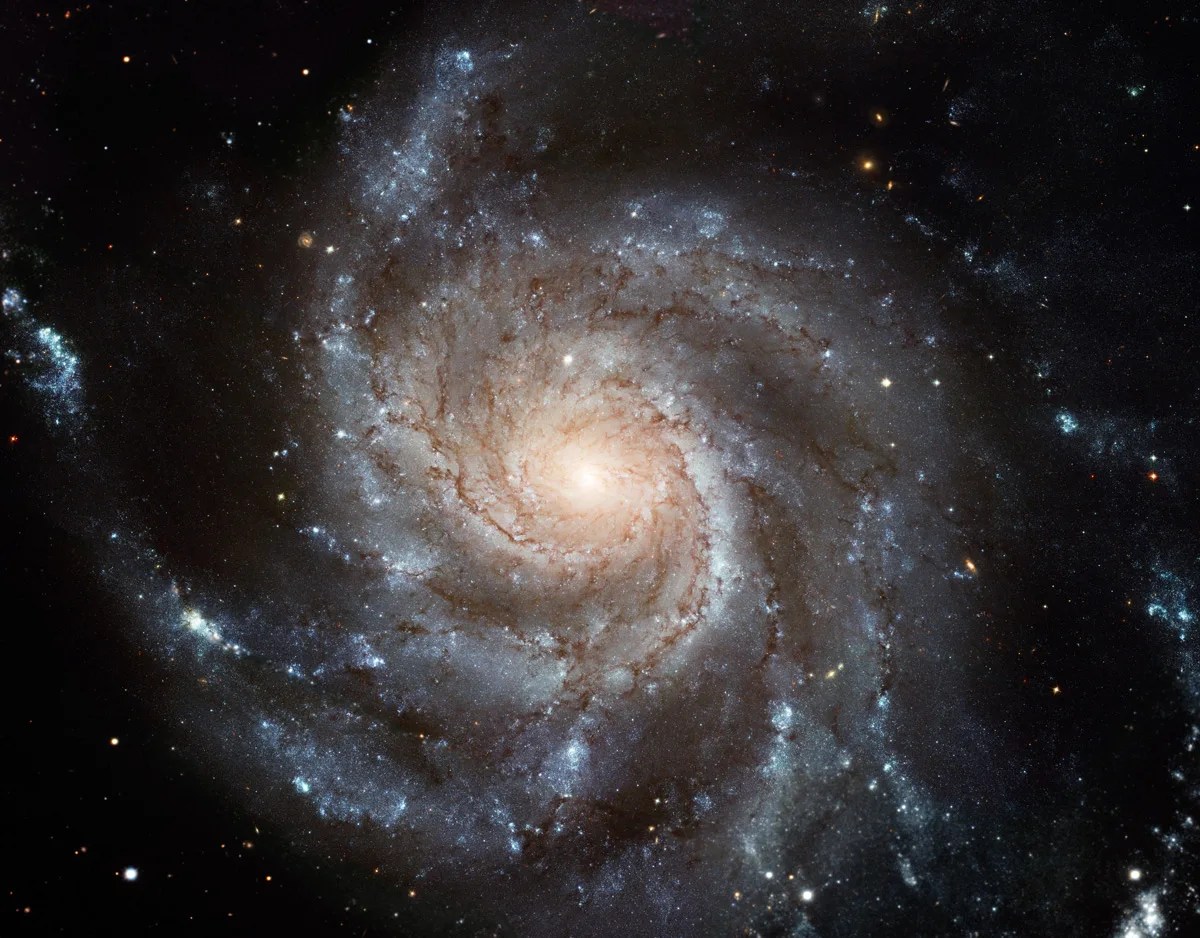 Teorijski uvod
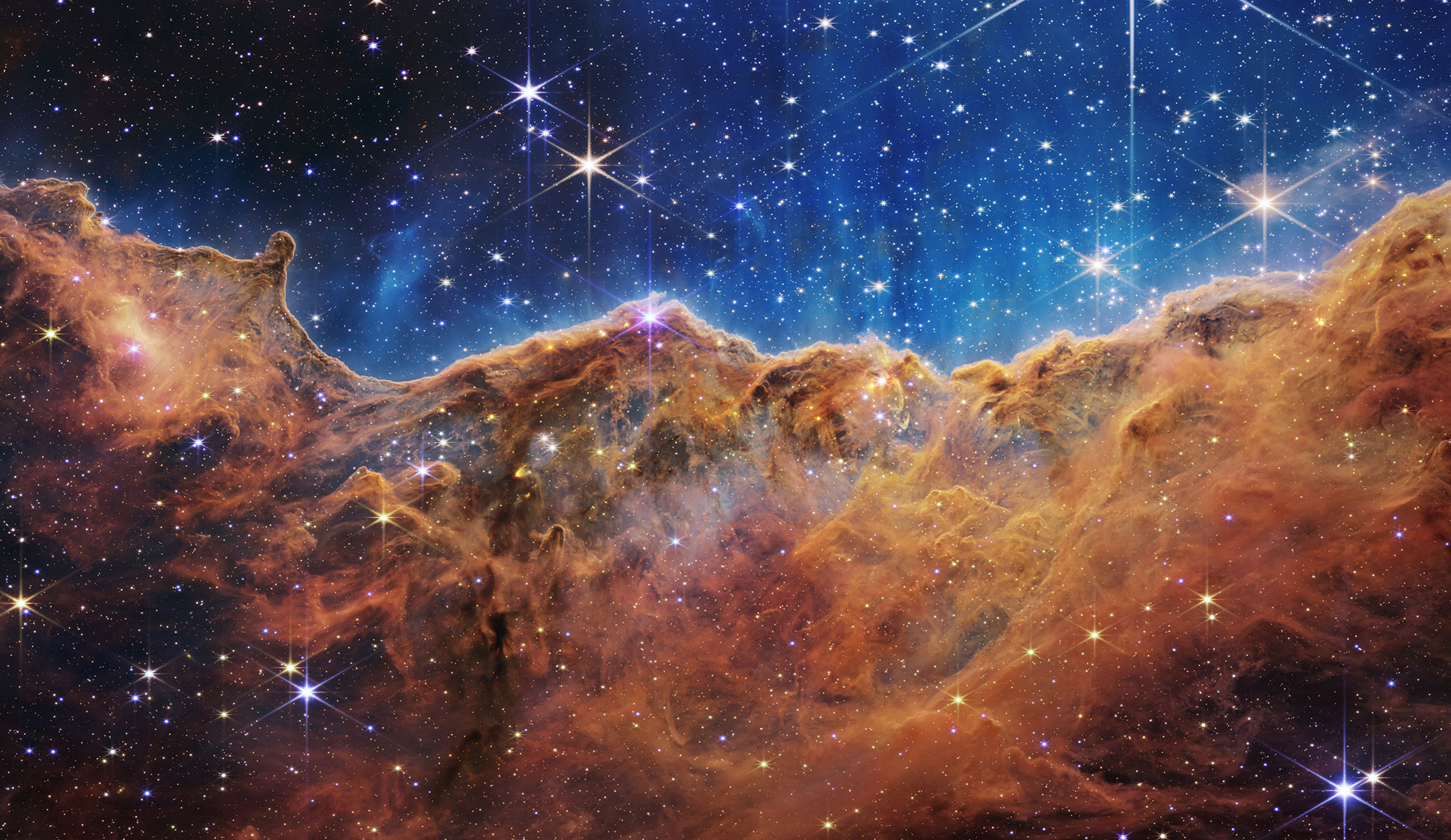 Sinkrotronsko zračenje
Nastaje gibanjem  ultrarelativističkih elektrona u  galaktičkom magnetskom polju
Snaga sinkrotronskog zračenja:
Energetska raspodjela ultrarelativističkih elektrona:
Izraz za ukupni intezitet na frekvenciji ν:
α = (δ−1)/2
Rayleigh-Jeansov zakon i temperatura sjaja:
Stupanj polarizacije:
Faradayeva rotacija
Električno polje:
Disperzijska relacija:
Fazna brzina:
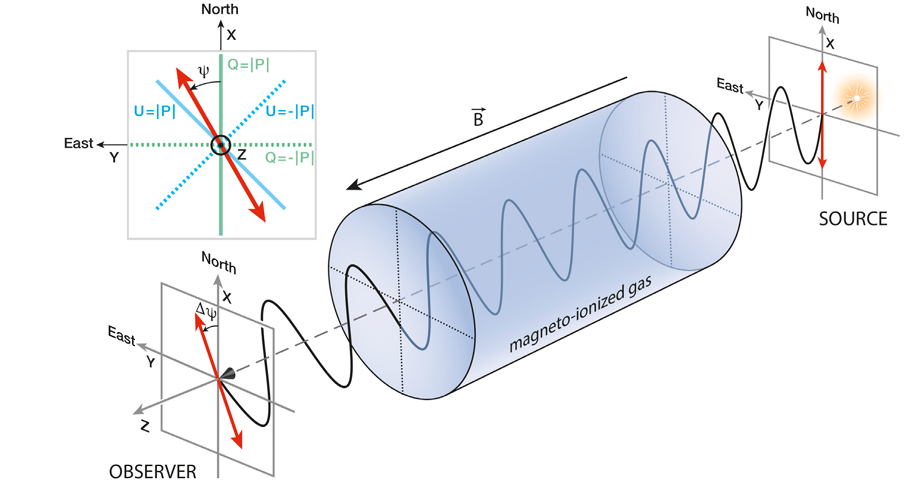 Faradayeva rotacija
Definiramo fazu:
Razlika u fazi lijevog i desnog kružno polariziranog vala:
Kut za koji se ravnina polarizacije zarotirala:
RM (engl. Rotation Measure)
Faradayeva rotacija
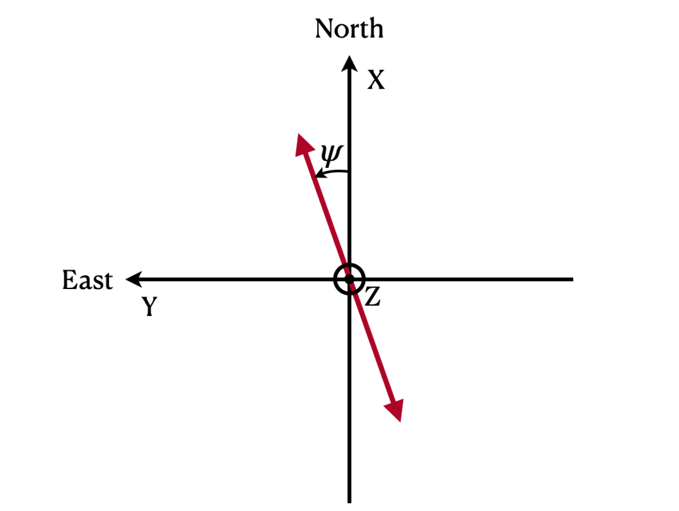 Opaženi kut:


Faradayeva dubina:
Faradayevi momenti
Mjerenje i mjerni uređaji
LOFAR Two-Metre Sky Survey (LoTSS)
Promatrano je područje ELAIS-N1 polja, s referentnim koordinatama RA=242.75° i DEC =55.0°
Pokriveno je područje RA = (235.89° do 249.61°) i DEC = (48.14° do 61.86°)
Mjeren je ukupan i polarizirani intezitet
Za početno uklanjanje šuma korišten je prag od 360 µJy/PSF/RMSF
Haslam 408 MHz Survey
Karta galaktičkog sinkrotronskog zračenja na frekvenciji od 408 MHz
Podaci su ekstrapolirani na niže vrijednosti (145 MHz) pri čemu je korišten spektralni index α=2.7 
Izrezano je područje koje odgovara području promatranom LOFAR-om
Princip rada LOFAR-a
Princip rada LOFAR-a
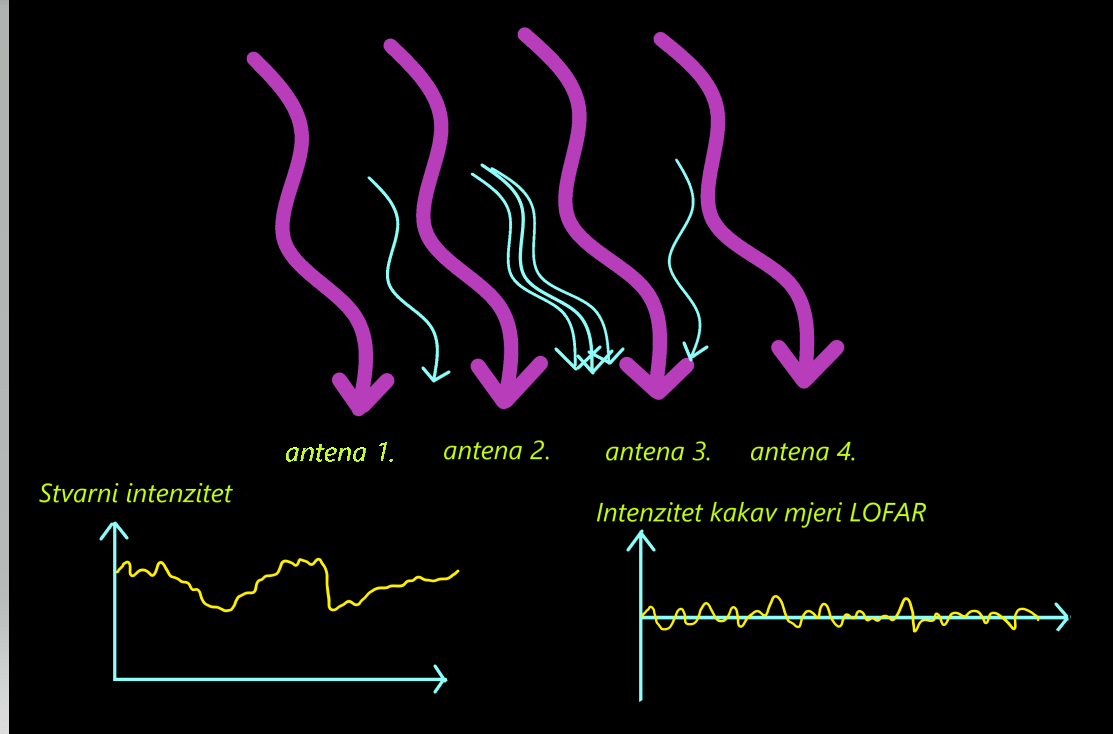 Princip rada LOFAR-a
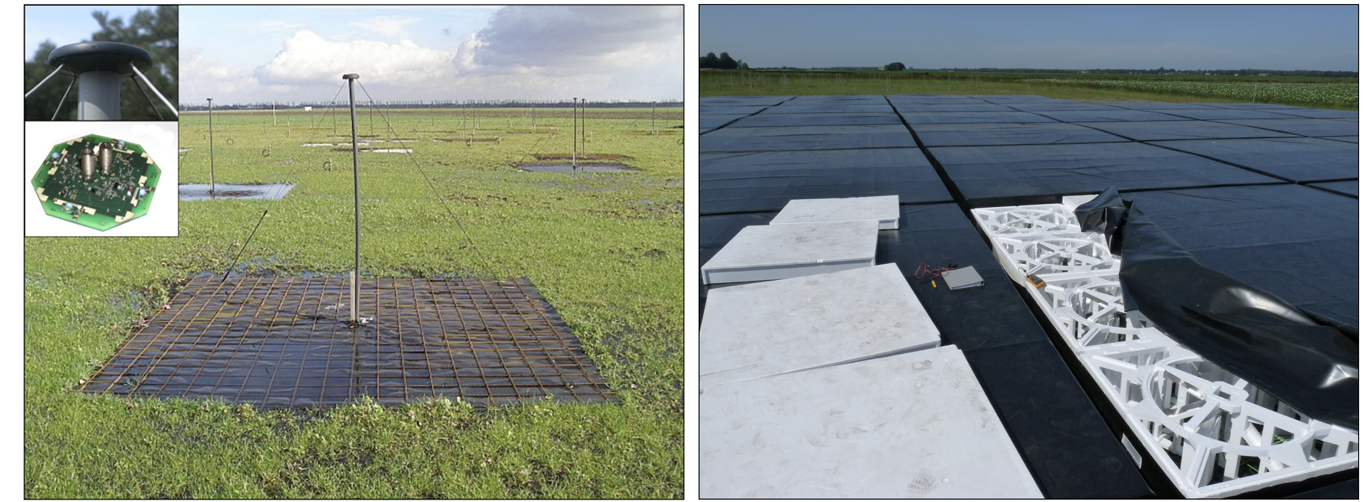 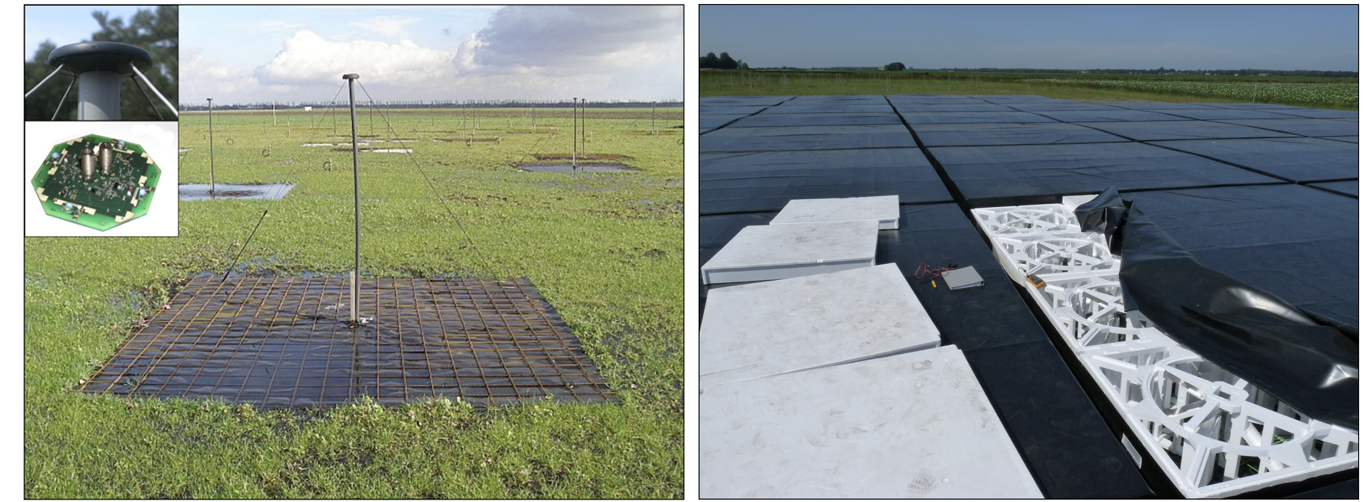 High Band Antenna  (HBA)
110 do 240 MHz
Low Band Antenna (LBA)
30 do 80 MHz
Haslam 408 MHz istraživanje i Stockert radioteleskop
Rezultati
LOFAR Two-Metre Sky Survey (LoTSS)
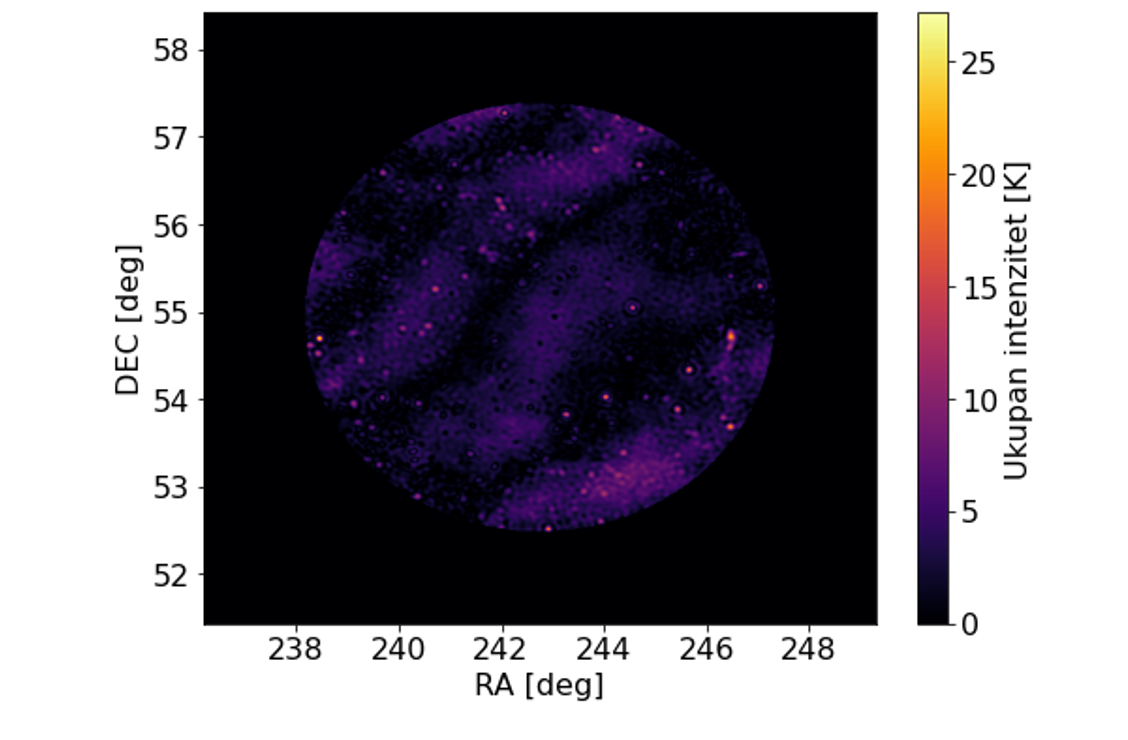 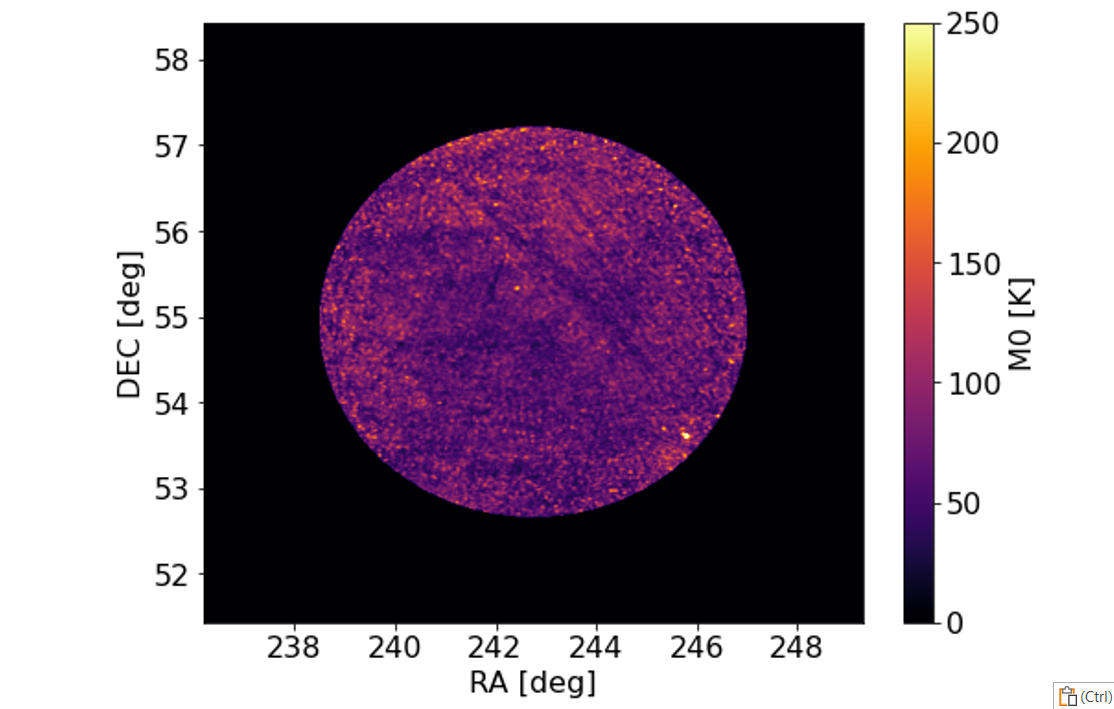 Srednja vrijednost ukupnog inteziteta po pixelu (lijeva slika) iznosila je 2.283 K, a polariziranog intenziteta (desna slika) 74.572 K.
LOFAR Two-Metre Sky Survey (LoTSS)
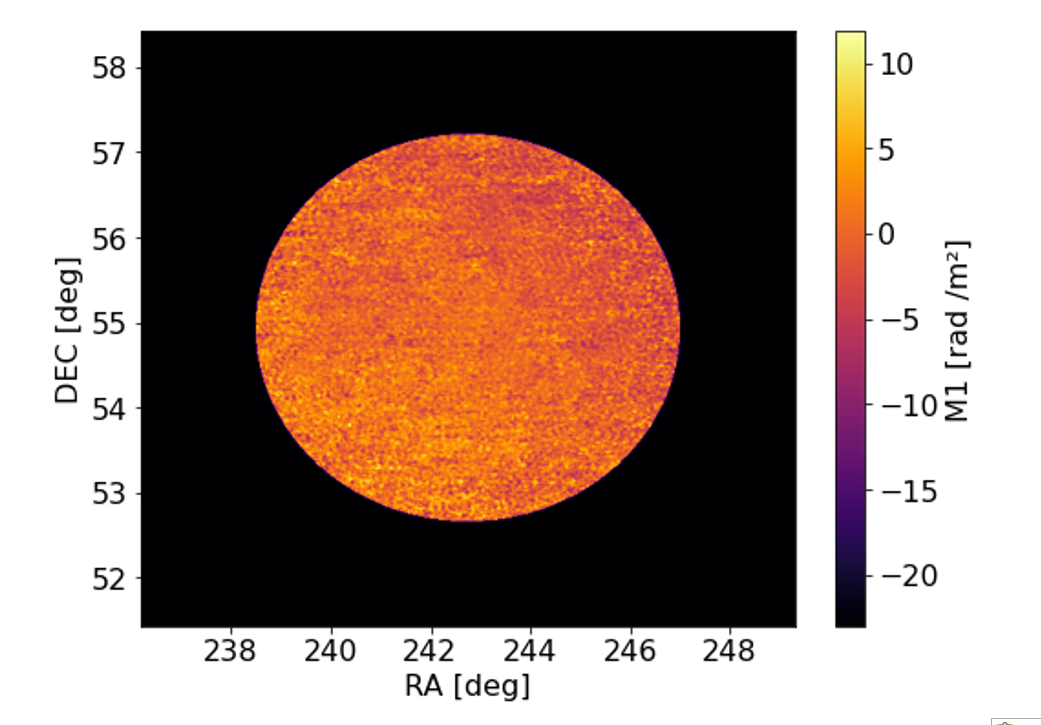 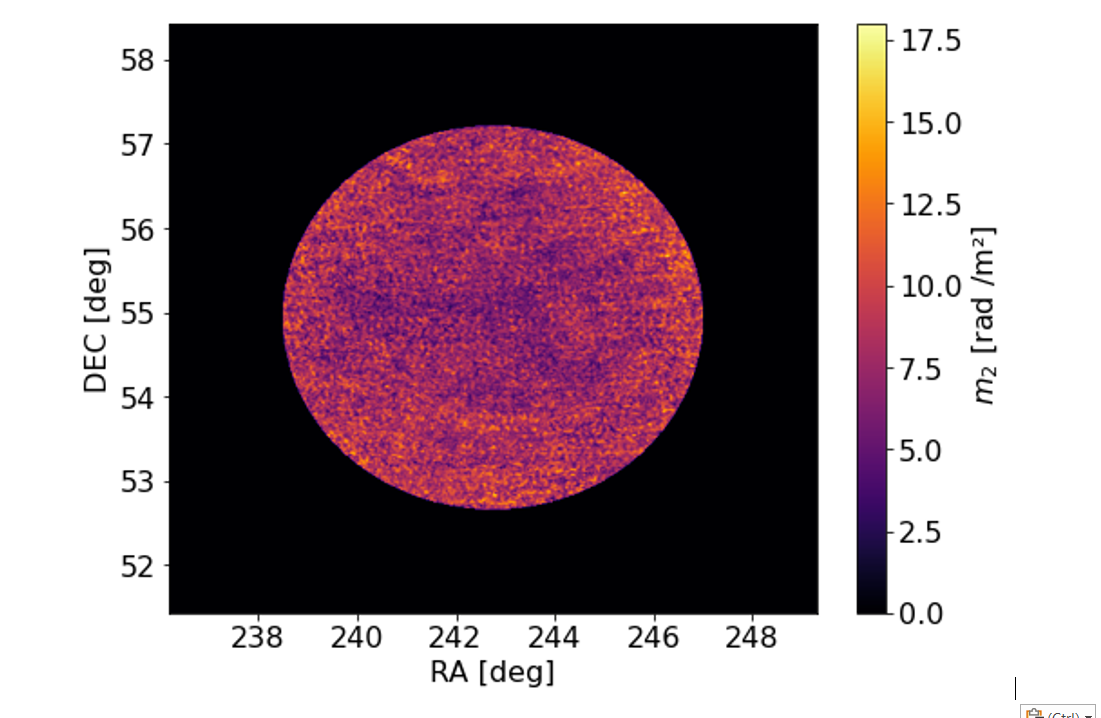 Prikazani su prvi Faradayev moment M1 (lijeva slika) i drugi Faradayev moment m2   (desna slika).
Haslam 408 MHz Survey
Prikazan je ukupan intenzitet snimljen Stockert radioteleskopom, srednja vrijednost intenziteta po pixelu iznosila je 360.678 K
Postotak polariziranog zračenja možemo izračunati kao omjer srednje vrijednosti pixela polariziranog zračenja (M0) snimljenog LOFAR-om i vrijednosti dobivne Stockert radioteleskopom, pri čemu dobivamo da je 20.68% zračenja linearno polarizirano
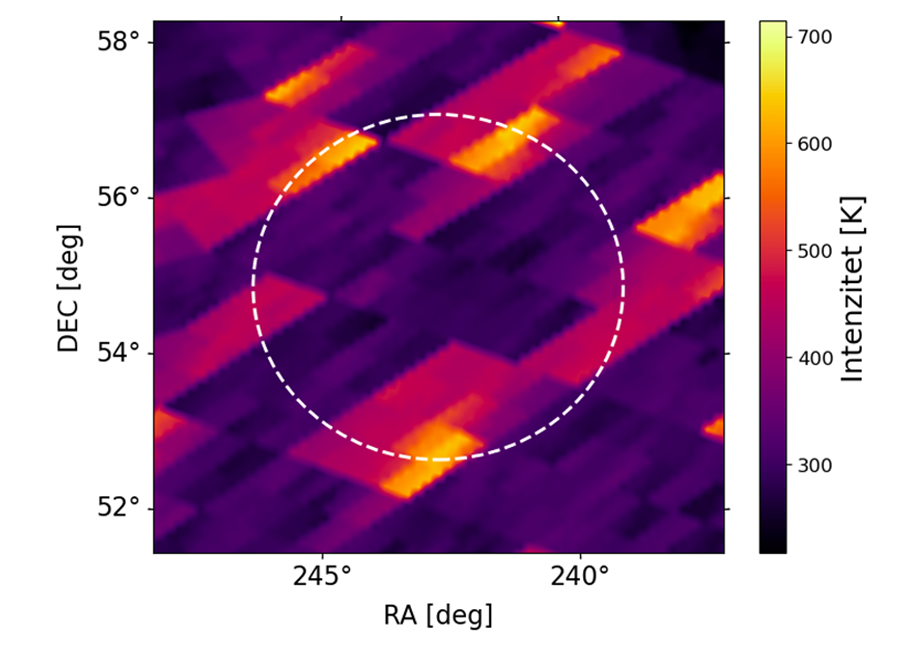 Zaključak
U  promatranom području ELAIS-N1 polja zračenje  dominira na kutnim skalama koje su veće od vidnog polja LOFAR radioteleskopa (6.88˚ × 6.88˚) 
Magnetsko polje je glatko i u smjeru opažača na zemlji
Za uspješnu detekciju polariziranog intenziteta nužno je koristiti LOFAR radioteleskop koji ima dobru kutnu rezoluciju i široki spektar mjerenih frekvencija
Za dobivanje točne vrijednosti ukupnog inteziteta bilo je potrebno koristiti Stockert radioteleskop koji ne radi na principu interferometrije
Izračunato je da je 20.68% zračenja linearno polarizirano, ako to usporedimo s teorijskim predviđanjem da je oko 70% zračenja intrinzično linearno polarizirano, možemo zaključiti da se 49.32% sinkrotronskog zračenja na putu do Zemlje depolariziralo zbog Faradayeve rotacije prolaskom kroz međuzvjezdanu tvar
Literatura
[1] J. Binney and M. Merrifield, Galactic Astronomy, Princeton University Press, 1998. 
[2] L. Turić, Faradayeva tomografija međuzvjezdane tvari na niskim radiofrekvencijama, Doctoral thesis, 2023. 
[3] G. B. Rybicki, A. P. Lightman, Radiative Processes in Astrophysics, Wiley VCH, 1986. 
[4] A. Mesinger, The Cosmic 21-cm Revolution, IOP Publishing, 2019.
[5] E. Le Roux, "Étude théorique du rayonnement synchrotron des radiosources", Annales d’Astrophysique, 24, 71, 1961.
Literatura
[6] K. Ferrière, Plasma turbulence in the interstellar medium, Plasma Physics and Controlled Fusion, 2020. 
[7] J. M. Dickey, A. J. Green, E. Carretti,  "The Galactic Magneto Ionic Medium Survey: Moments of the Faraday Spectra", The Astrophysical Journal
[8] M. P. van Haarlem, LOFAR: The LOw-Frequency Array
 [9] M. A. Brentjens and A. G. de Bruyn, "Faraday rotation measure synthesis", Astronomy & Astrophysics,  2005. 
[10] T. W. Shimwell, P. N. Best, M. Brüggen, "The LOFAR Two Metre Sky Survey (LoTSS): First Re sults and Early Science", Astronomy & Astrophysics
[11] M. Remazeilles, J. Delabrouille, J.-F. Cardoso, et al., "The 408 MHz all sky continuum survey", Astronomy & Astrophysics